Major organ systems
Major Plant Organs
Leaves 
Stems 
Roots 
Buds 
Flowers
Edible Roots
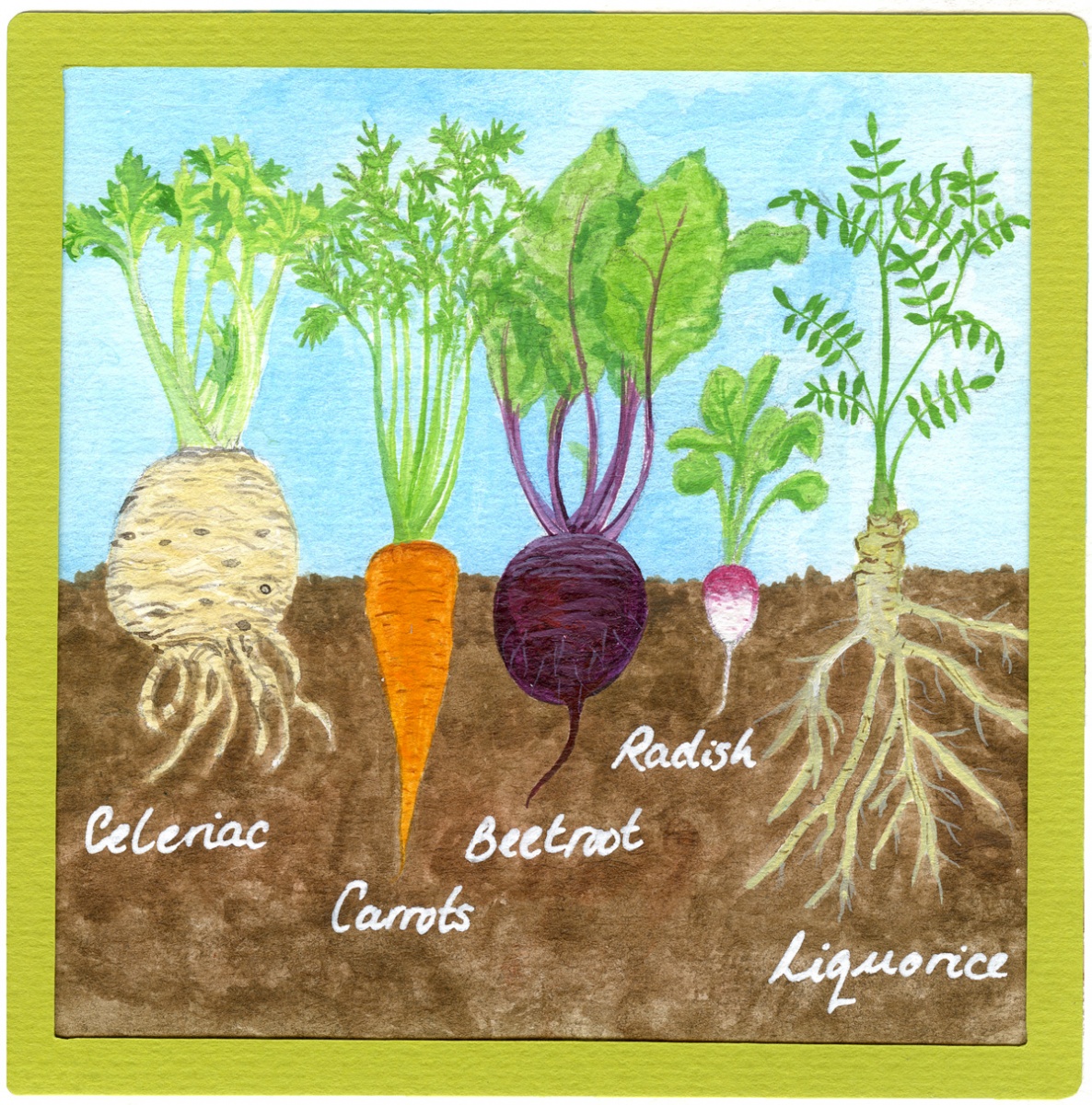 Edible Stems
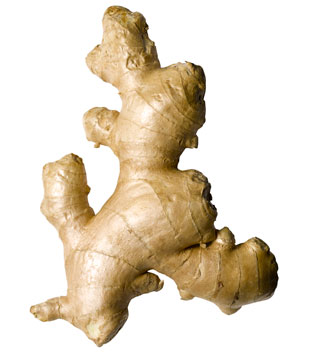 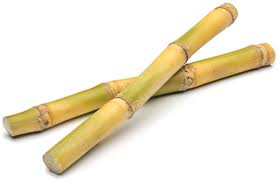 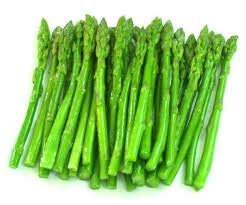 Edible Leaves
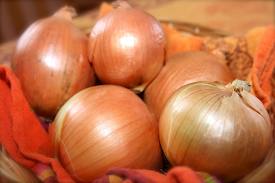 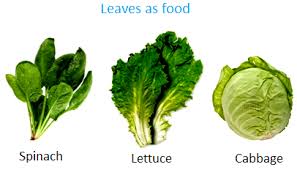 Edible Seeds
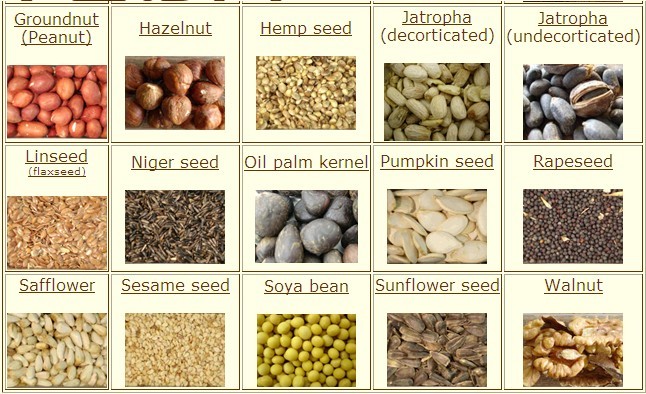 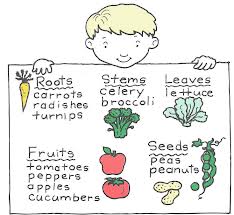 Root System
Consists of roots 
Two types of root systems :
Fibrous roots
Tap roots
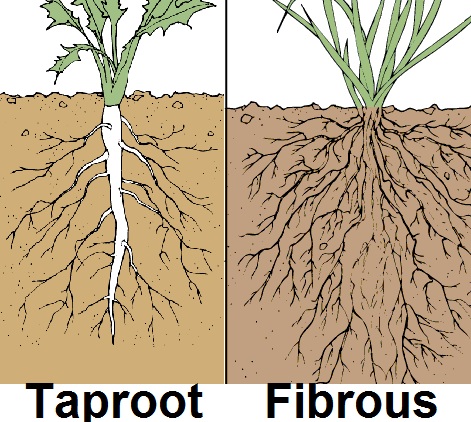 Major Organ Systems in Humans
Skeletal System
Types of Joints
Immovable e.g. those between the skull bones
                  
                     Moveable Joints 

 Hinge Joints                                     Ball and Socket
Hinge Joints
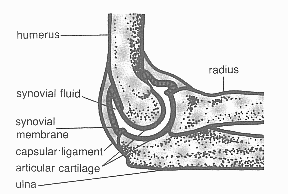 More  Hinge Joints
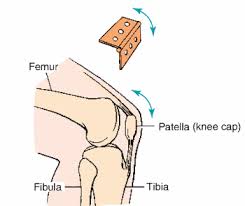 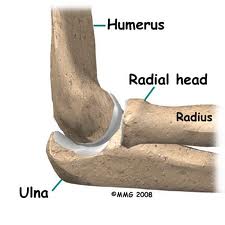 Ball and Socket Joints
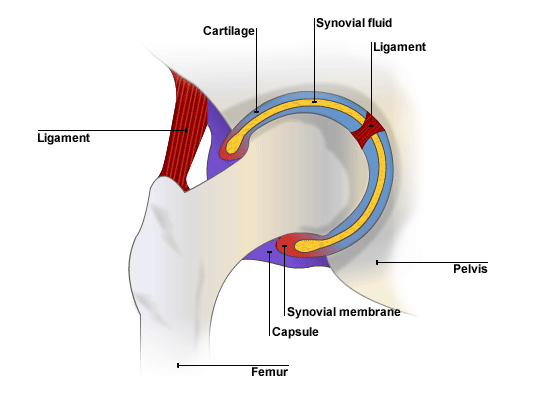 More  Ball and socket joints
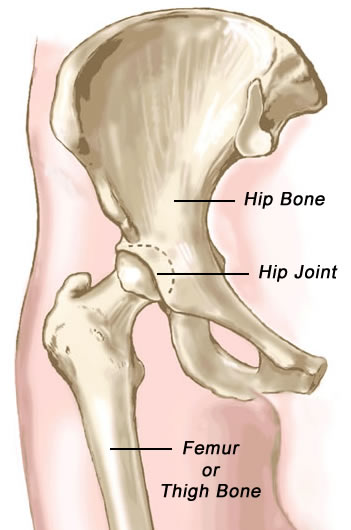 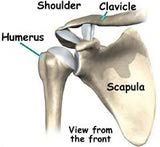 Interesting Fact
The joint in the lower jaw may seem to be a hinge joint 
However it is not a hinge joint and is  called the Temperomandibular Joint
 This joint is in constant use during chewing, swallowing, talking, and laughing. Some of these movements involve rotation of the joint and some are sliding movements.
Muscle  System
Skeletal Muscles 

Automatically controlled by the brain:

Cardiac Muscles in the heart

 Smooth Muscles in organ such as 
 the alimentary canal
Antagonistic Muscles
Antagonistic muscles work in pair.

The pair of muscles work in an opposite manner to each other
Antagonitic Muscles in the Arm
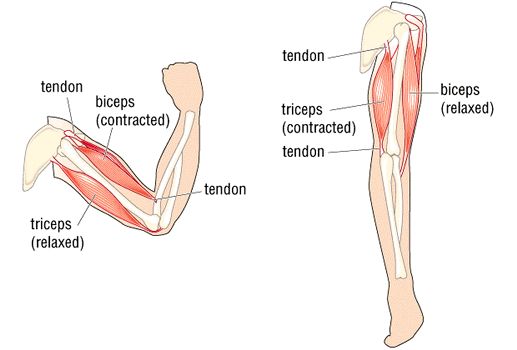 Some antagonistic muscle pairs
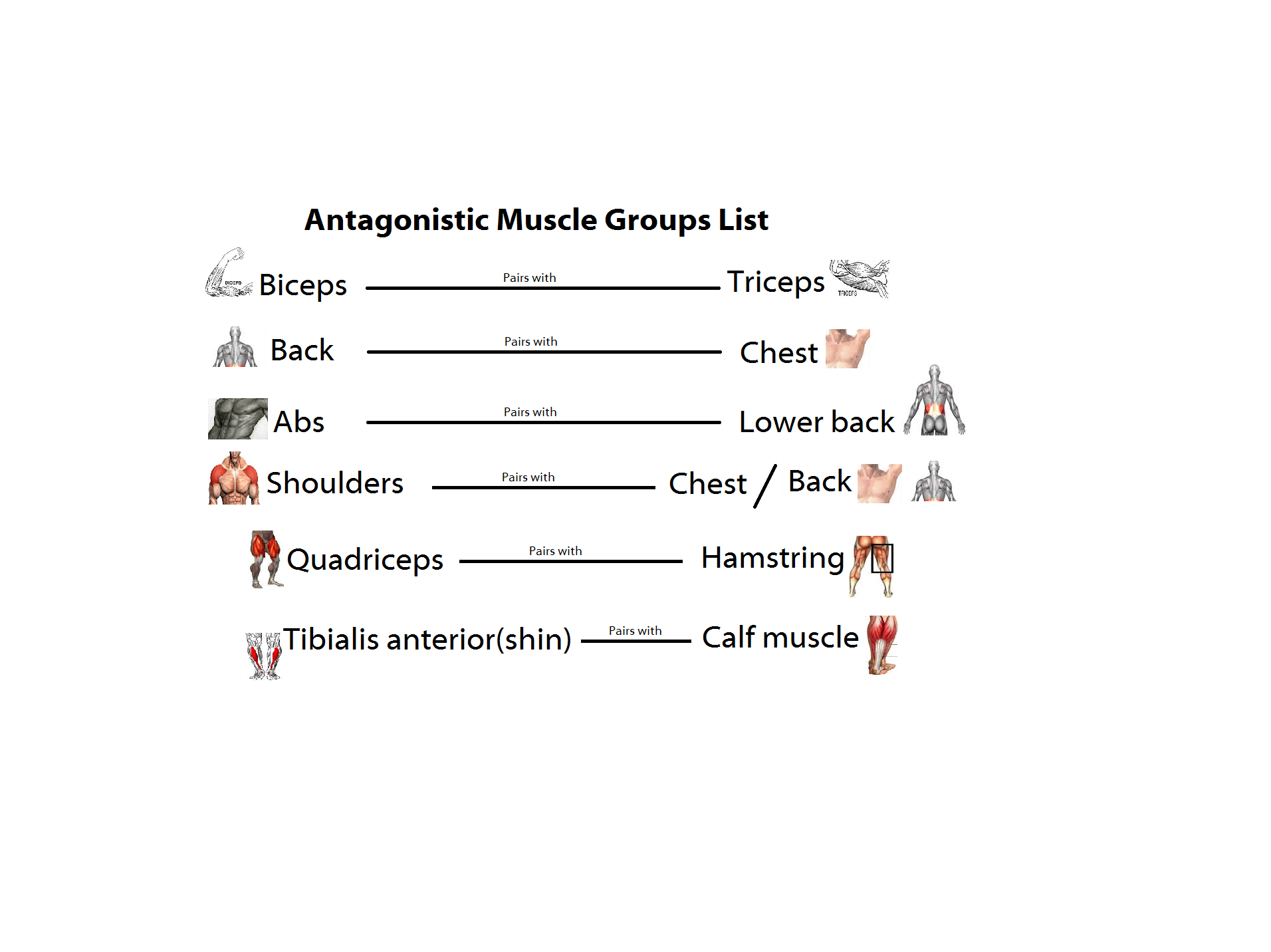 Circulatory system
Contains the heart, arteries, veins and capillaries 

Provides oxygenated blood to all parts of the body and carries away the waste from the body in the form of deoxygenated blood
The Heart
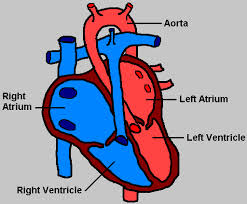 Path taken by blood
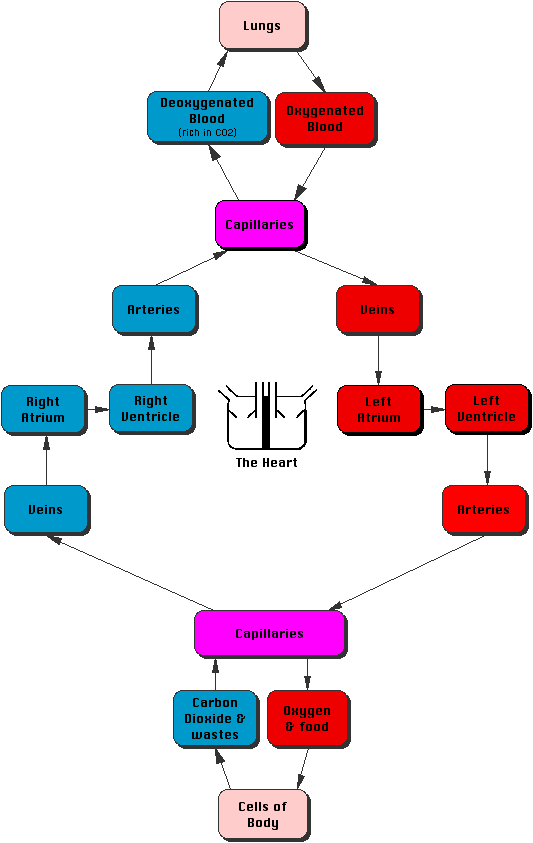 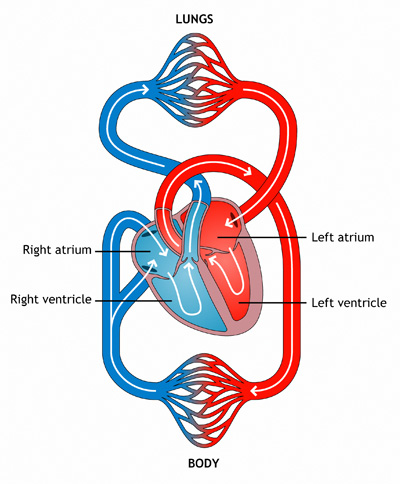 The digestive system
Organ present are oesophagus, stomach and intestines

Other organs include liver and pancreas

Functions: breakdown and absorption of food ith the help of enzymes
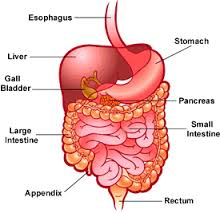 The respiratory system
Organs: lungs, breathing tubes ( trachea, bronchi, bronchioles)

Allows gas exchange
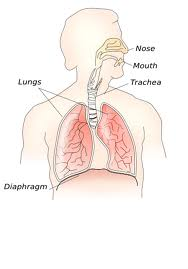 Smoking  damages lungs
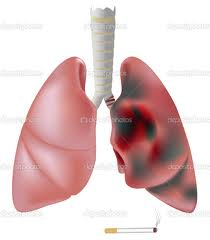 Position of lungs, diaphragm and ribcage while exhaling and Inhaling
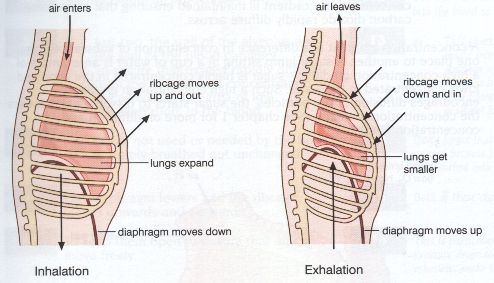 Excretory system
Organs: kidneys and bladder

Remove waste such as urea in the form of urine

The liver, skin, lungs and large intestine also play a role in getting rid of waste from the body
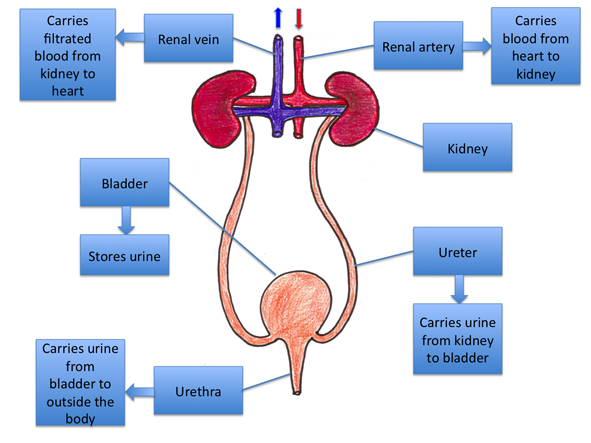 Other systems
Endocrine system
sensory system
Organ :Glands

Produces Hormones
E.g. Adrenal gland produce adrenaline
Functioning as an endocrine gland, the pancreas secretes the hormones insulin and glucagon to control blood sugar levels throughout the day.
Eyes, ears, nose, tongue and skin

Provides information about the surroundings to the brain